Тест
по математике в 1 классе
Введите фамилию и имя
Начать тестирование
3
5
Всего заданий
Время тестирования
мин.
[Speaker Notes: Версия от 30.01.2012 г. Последнюю версию конструктора смотрите на сайте «Тестирование в MS PowerPoint» http://www.rosinka.vrn.ru/pp/]
В коробке лежит 4 красных, 8 зеленых, и 3 синих карандаша. Сколько карандашей лежит в коробке?
4+8=12
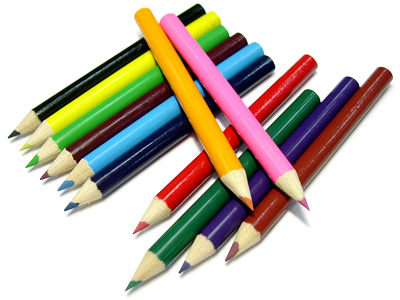 1
2
3
8+3=11
4+8+3=15
Далее
1
Задание
4 бал.
Вычти сумму из числа           18-(7+2)
18-9
1
2
3
4
18-7+2
(18-7)-2
18+7+2
Далее
Выберите все правильные ответы!
2
Задание
3 бал.
Отметь многоугольники
4
2
3
прямоугольник
овал
треугольник
квадрат
Итоги
Выберите все правильные ответы!
3
Задание
4 бал.
Результатытестирования
Подождите!
Идет обработка данных
Оценка
Правильных ответов
Набранных баллов
Ошибки в выборе ответов на задания:
Снова
Выход
Всего заданий
бал.
Затрачено времени
[Speaker Notes: В  конструкторе использована идея перемещения объектов в режиме просмотра демонстрации, предложенная Гансом Хофманом (Hans Werner Hofmann hw@lemitec.de)]